地震の被害想定
住宅倒壊・火災
＜住宅倒壊＞
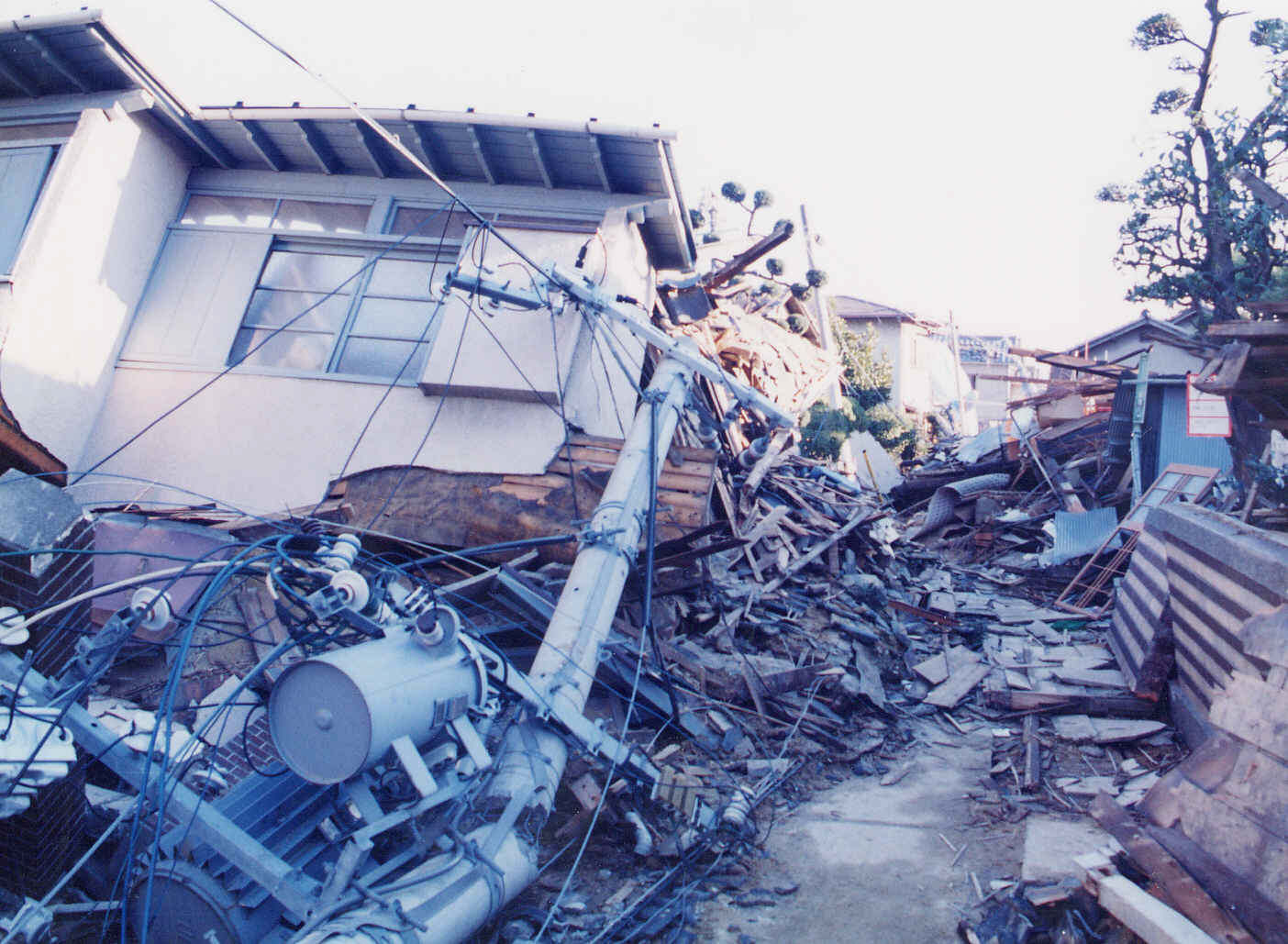 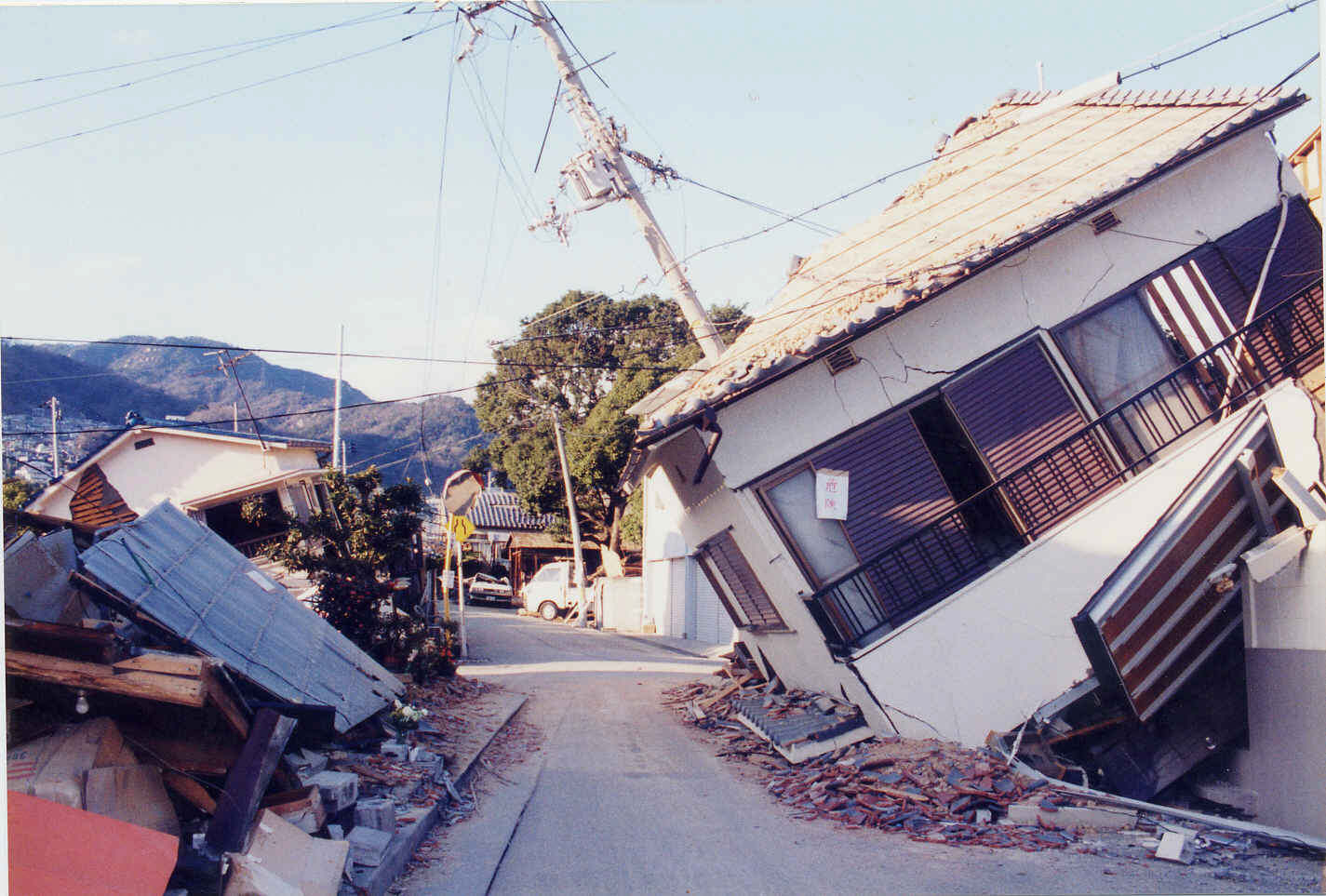 出典　人と防災未来センター
倒壊した住宅が道路をふさぎ、救助や避難の妨げとなります。
＜火災＞
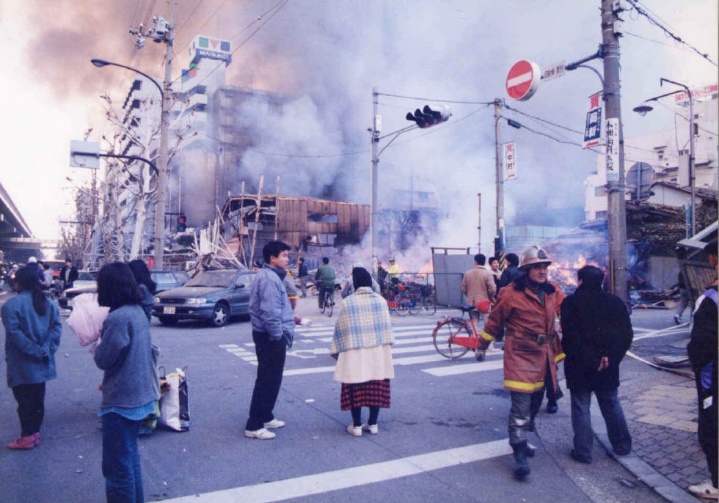 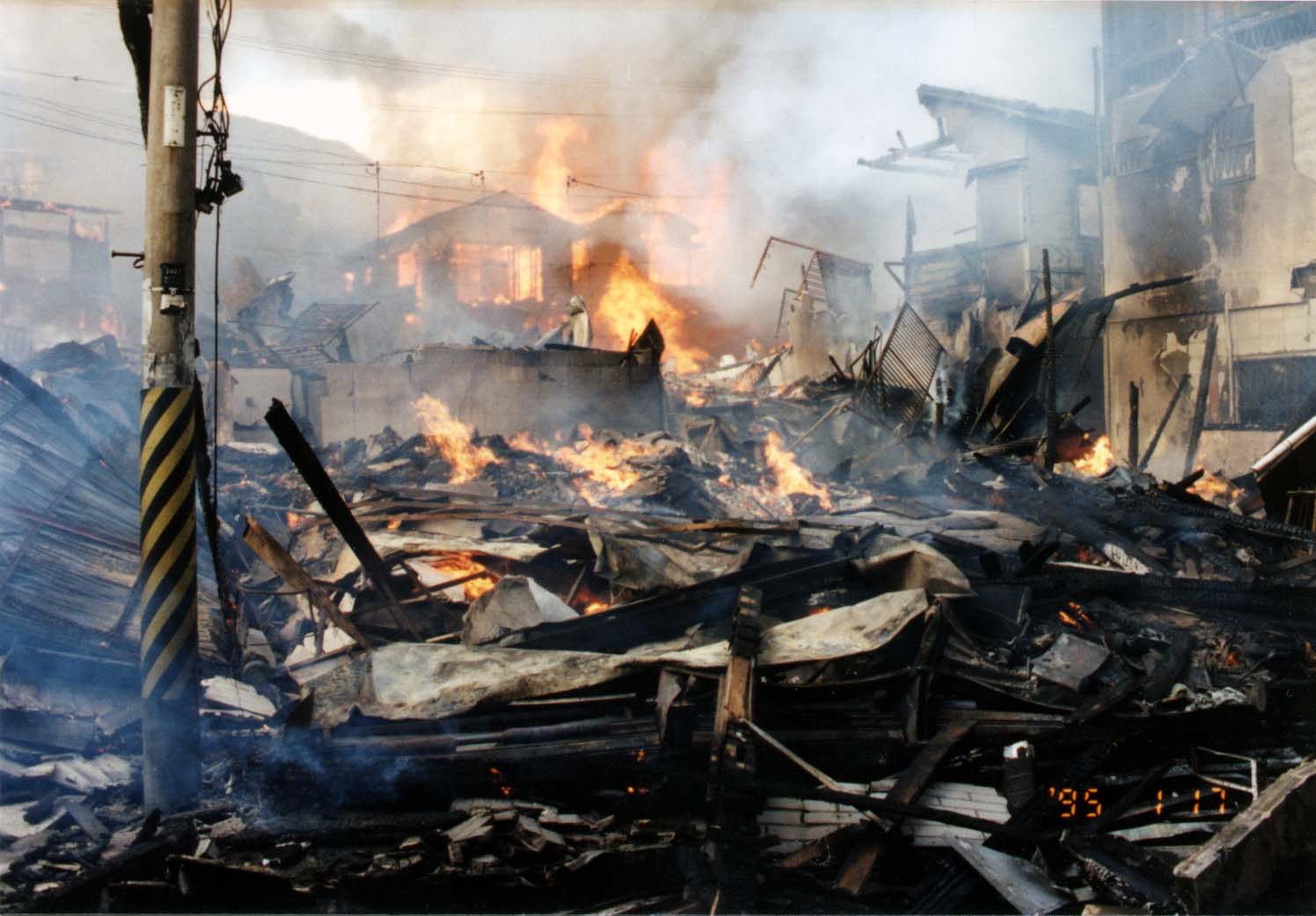 出典　人と防災未来センター
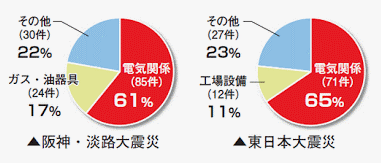 近年の大規模地震による火災の原因は電気火災が最も多いです。
地震の被害想定
山の崩壊
出典　災害写真データベース（財団法人消防科学総合センター）
山の崩壊は、一度で甚大な被害をもたらします。
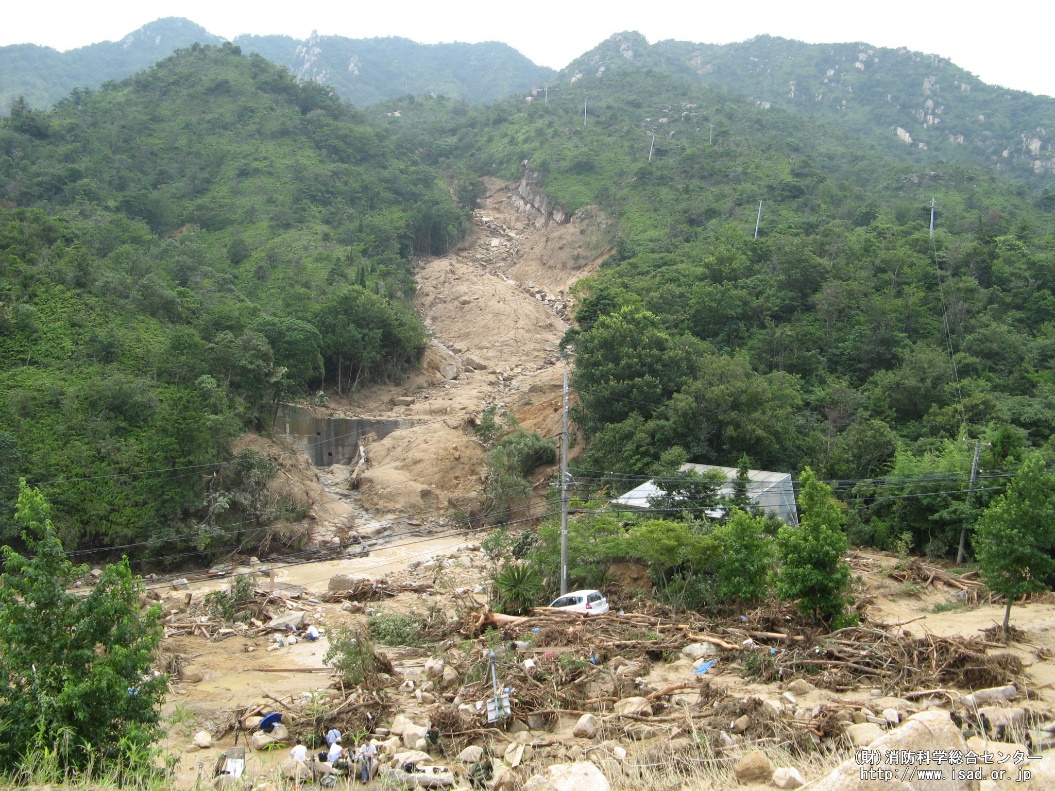 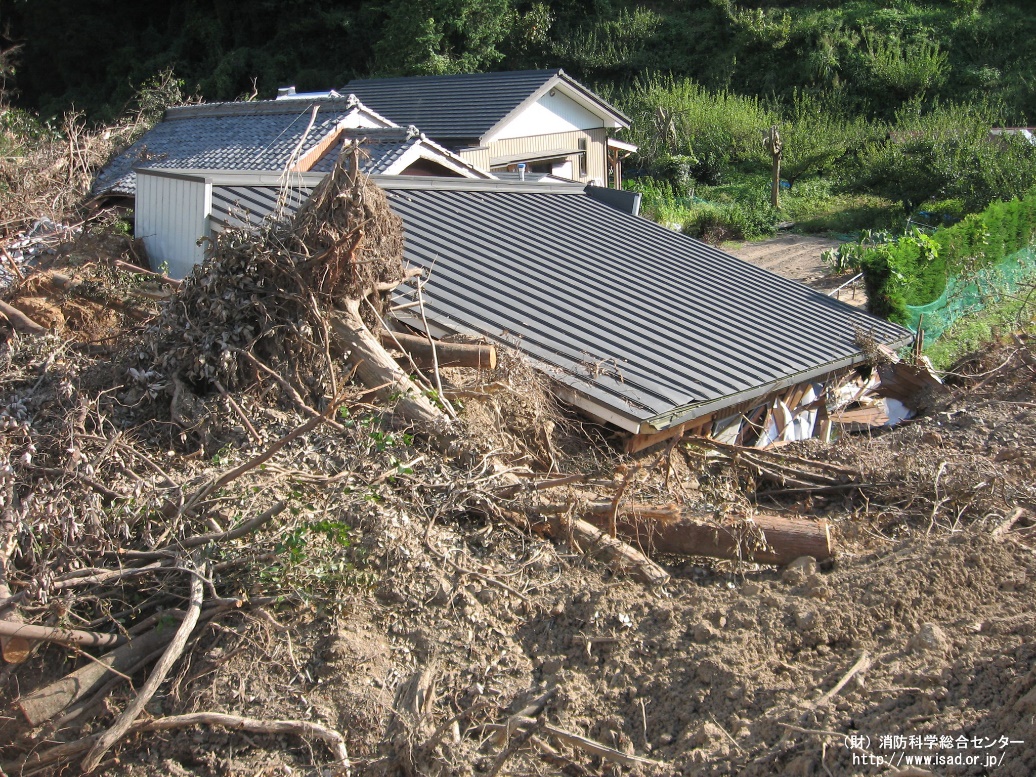 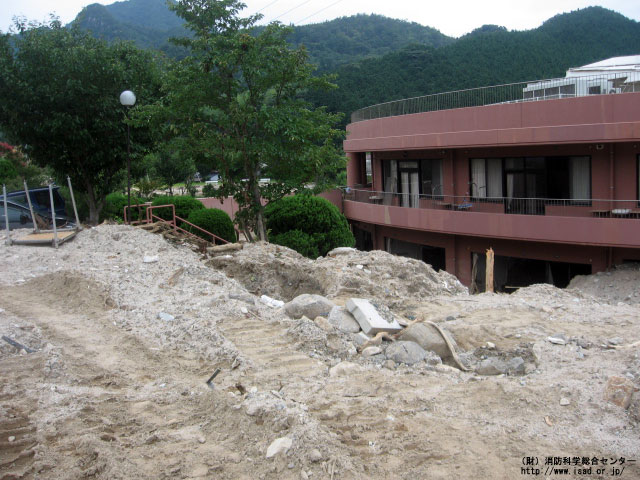 地震の被害想定
建物・街の崩壊
生活する場にひそむ危険
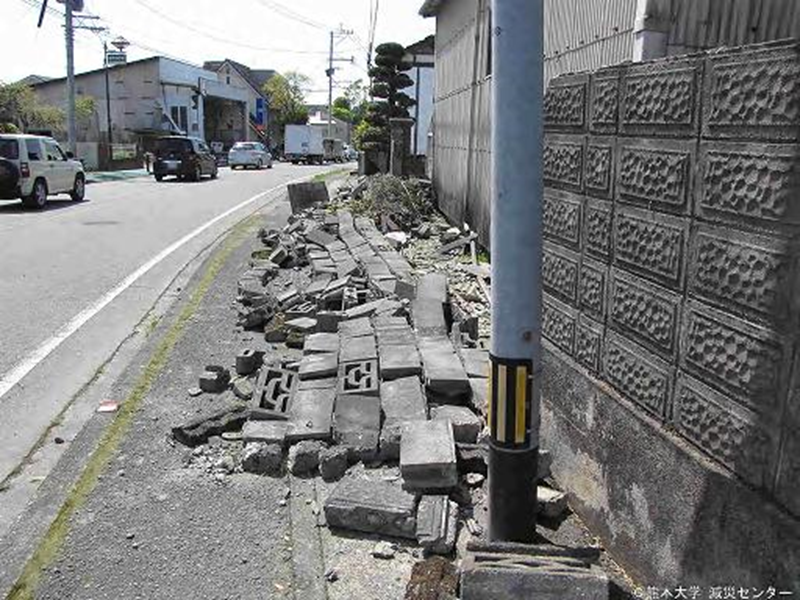 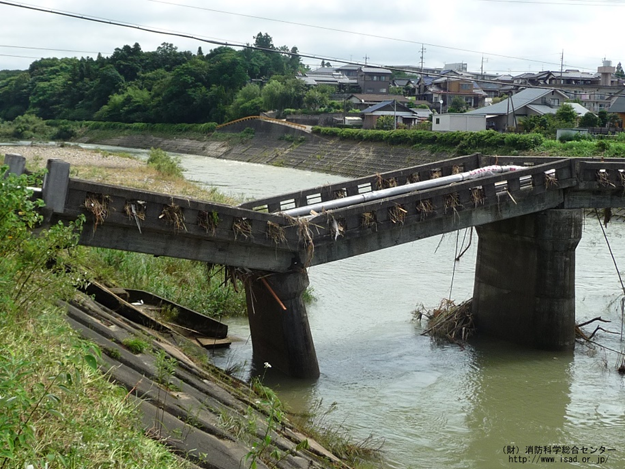 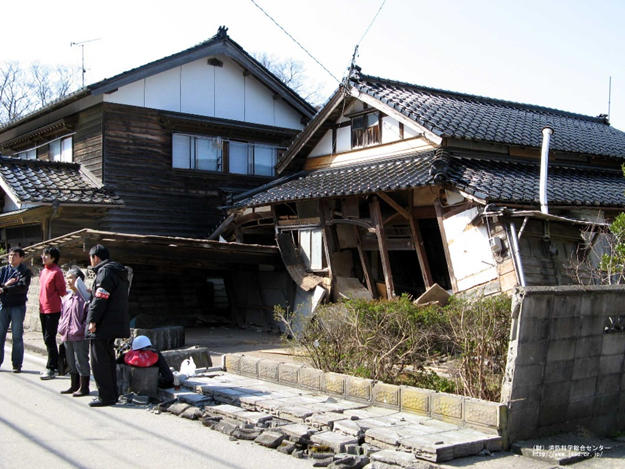 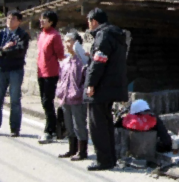 地震の被害想定
液状化現象
地震の振動によって地盤が液体のような状態になることです
出典　災害写真データベース（財団法人消防科学総合センター）
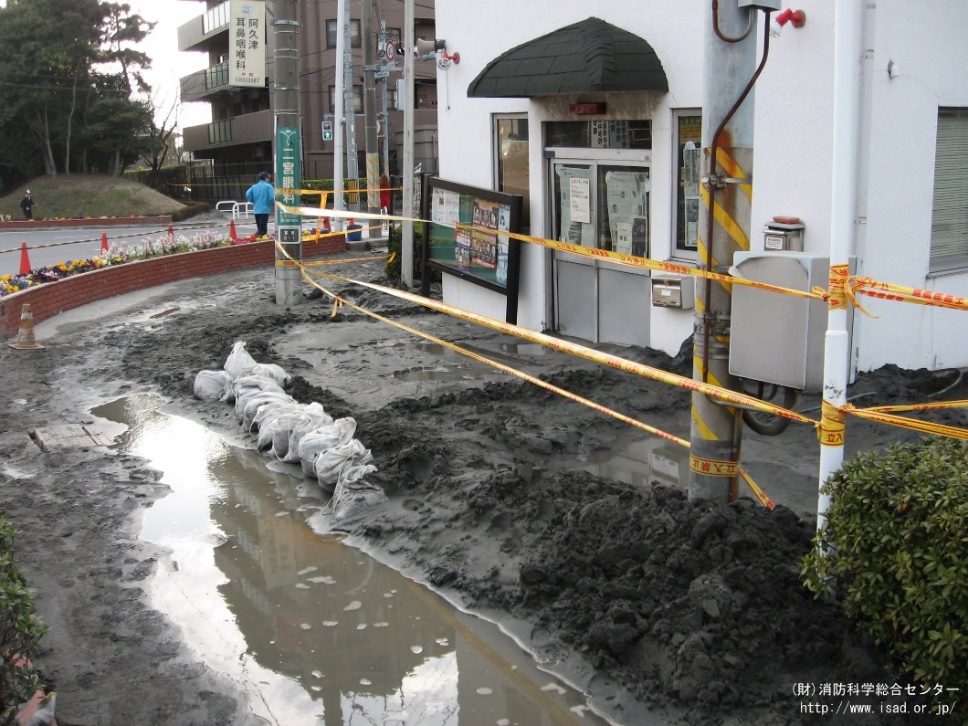 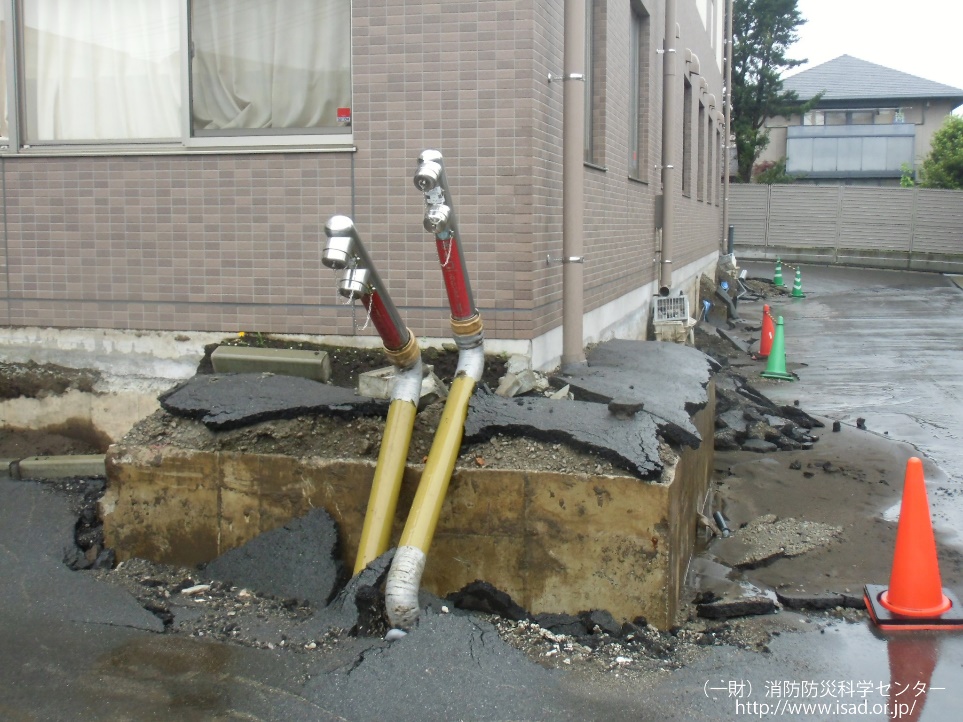 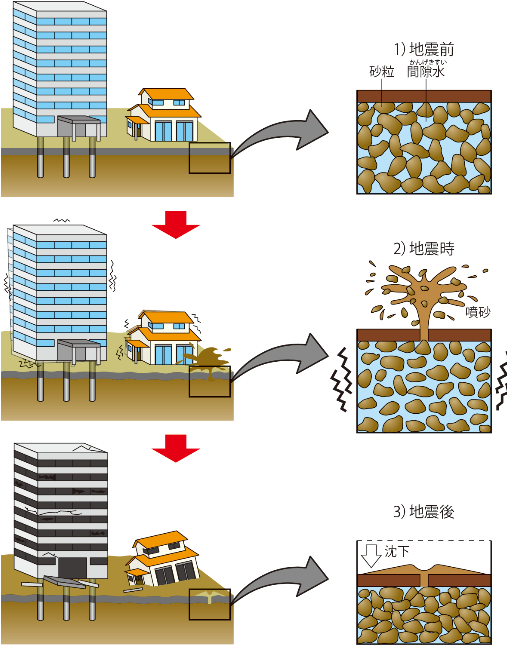 液状化のメカニズム
地震の被害想定
津波
海底で大きな地震が起きると、海底に変動が生じて
津波が発生します。津波は水深の深いところで速く伝わります。
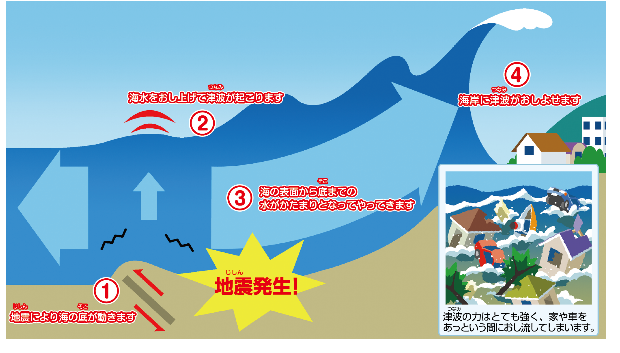 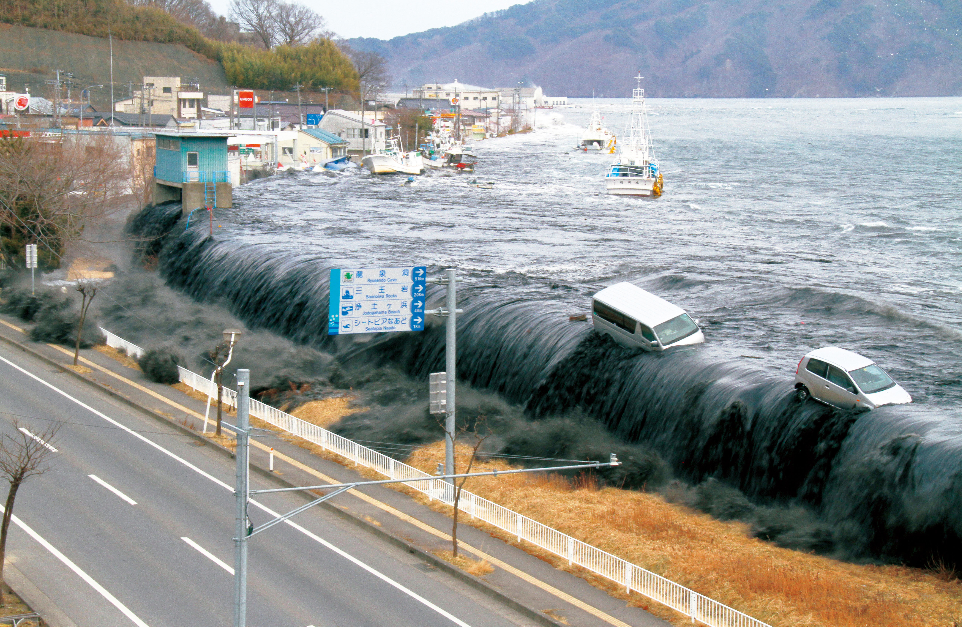 地震の被害想定
大阪府で液状化するのはどこ？
＜大阪府の液状化マップ＞
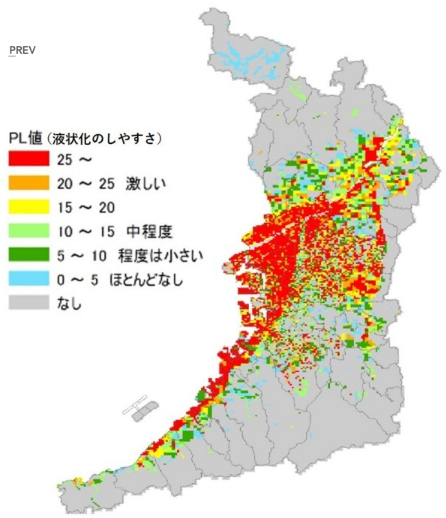 地域の液状化は…
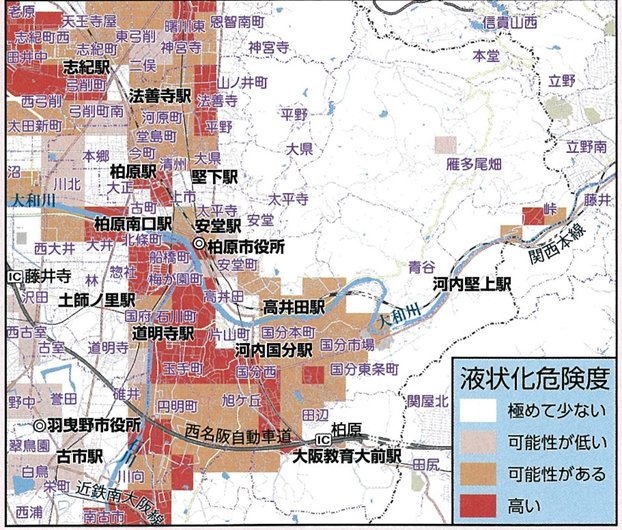 地震の被害想定
津波で大阪府はどれぐらい浸水する？
南海トラフ巨大地震（Mw=9.1)による浸水範囲（平成25.8公表）
約１１，０００haの浸水範囲と約１３万３千人の人命が失われるなどの被害が想定されています。
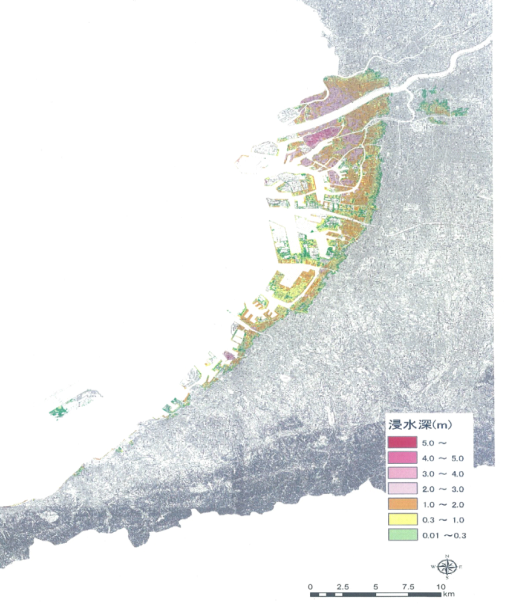 被害軽減対策の実施

浸水面積： 約５，３００ha
人的被害を約７，４００人に軽減
併せて逃げる施策で０人をめざします。
地震の被害想定
危険な場所はどこ？
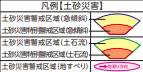 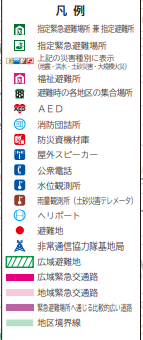 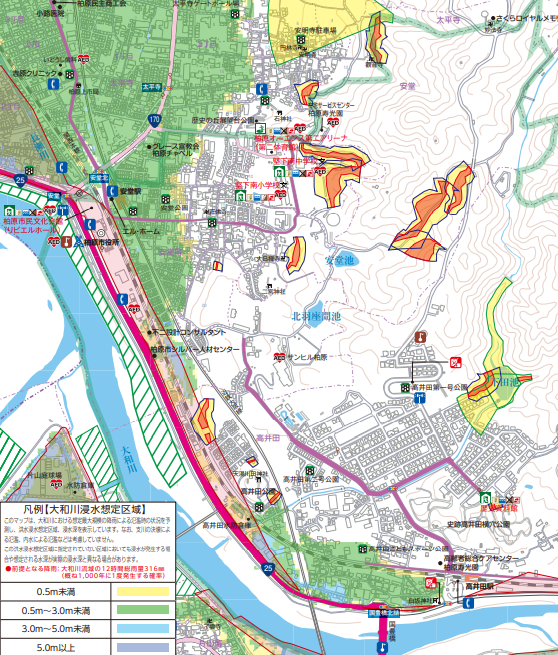 大和川が氾濫！！
緑の区域から出ることを
意識した避難が大切！
土砂災害の危険性！！
安心できる避難所へ行こう！
大雨による河川の氾濫！！
早めの避難が大切！
屋内ではなくこの区域外に避難しよう！
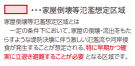 柏原市HP　柏原市総合防災マップより
地域で作るハザードマップ
○自治会においてハザードマップを作成している地域もある。

○自分の地域のハザードマップをチェックしてみよう。

○おうちの人とどこが安全なのかを
　　一緒に考えてみよう。
地震が起きたときに通ることが
できない道はないかな？

ハザードマップに家から避難所までの道のりを描いてみると
わかりやすいね！

実際に歩いて安全なルートを
確認しよう！
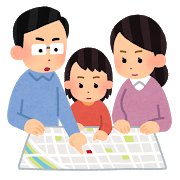 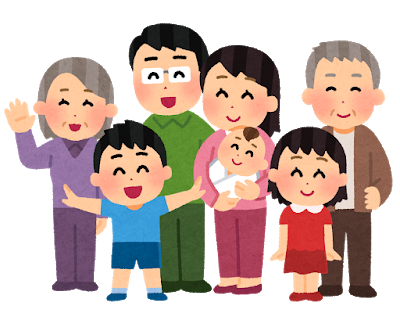 普段の少しの行動が
大切な人の命を
守ることに繋がるよ！
避難するか迷ったとき…
あなたはどちらを選ぶ？
避難を検討する
→避難を始める
→近所の人にも声を
　　かける
→一人が避難をすると、
　　皆も避難し始める
→みんなで助かる
自分は大丈夫だと思う
→避難しない
→周囲も同調
→災害に巻き込まれる
危険
安全
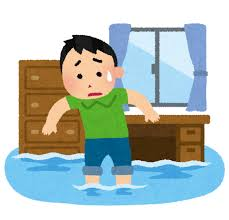 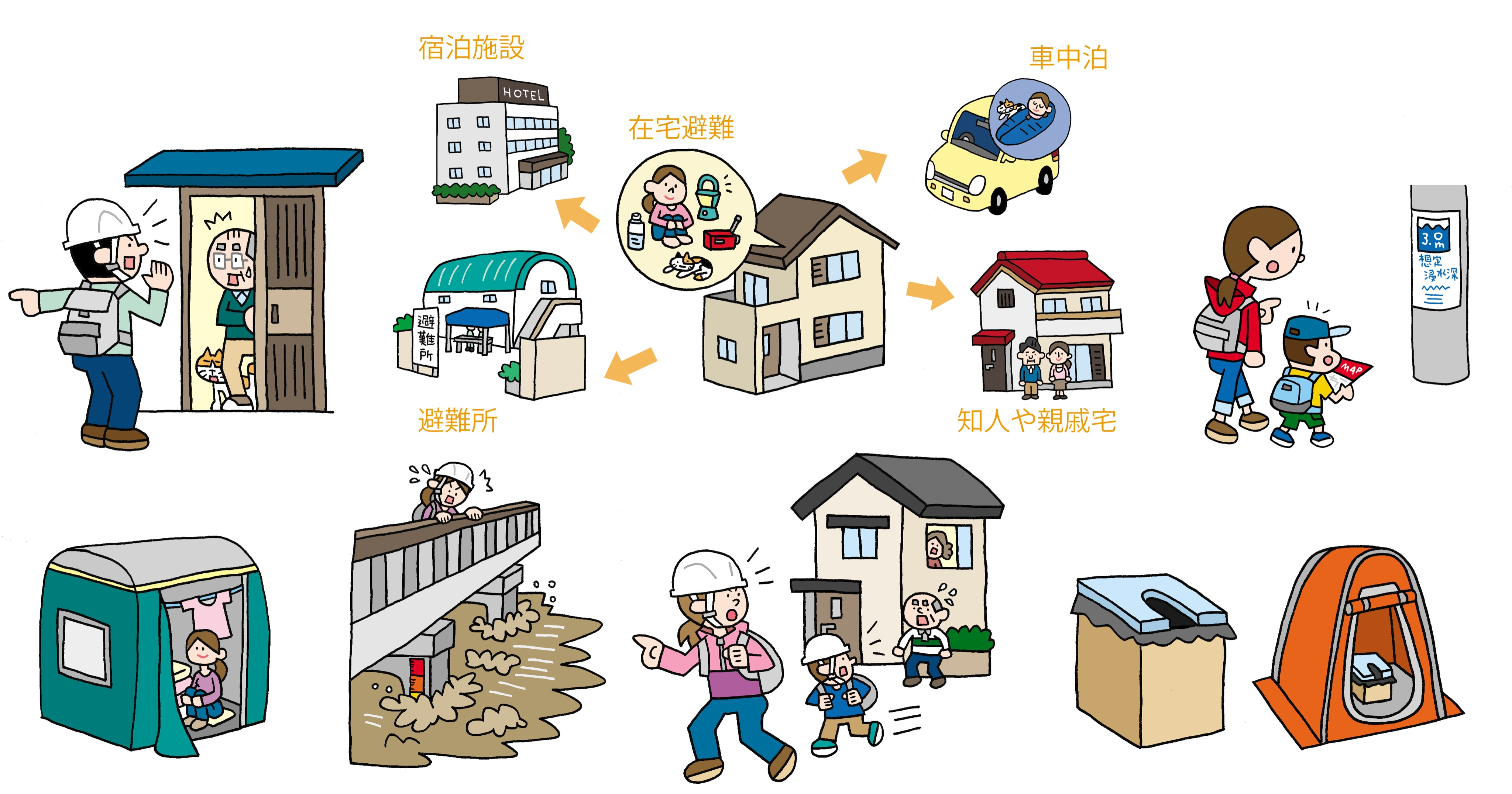 率先避難者になろう！
本当に自分は大丈夫？
テレビのニュースで避難情報が流れてきたときに
こう思ったことはありませんか？
どうせ何もないだろう
ここは大丈夫！
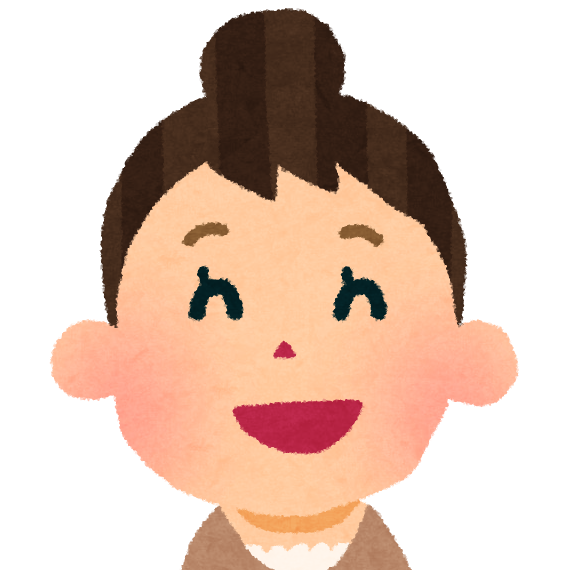 STOP!!
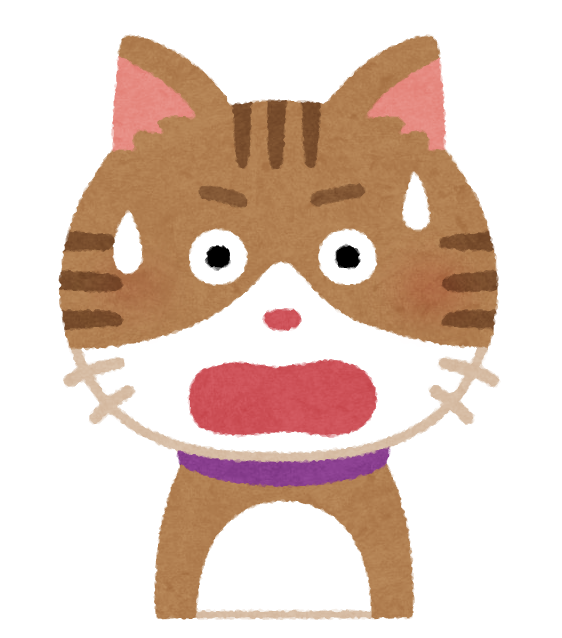 正常性バイアスという
自分に都合の悪い情報を無視したり、
過小評価してしまう
心理機能が働いてしまっている。
日頃から正しい知識を蓄えて
正常性バイアスに流されないようにしよう！

～今日できること～
自宅周辺のハザードマップを見てみよう！